National Data Management Trends and Challenges
Mike Conlon, PhD
Director of Biomedical Informatics,
Chief Operating Officer
UF Clinical and Translational Science Institute
The UF CTSI is supported in part by NIH awards UL1 TR000064, KL2 TR000065 and TL1 TR000066
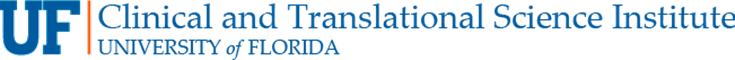 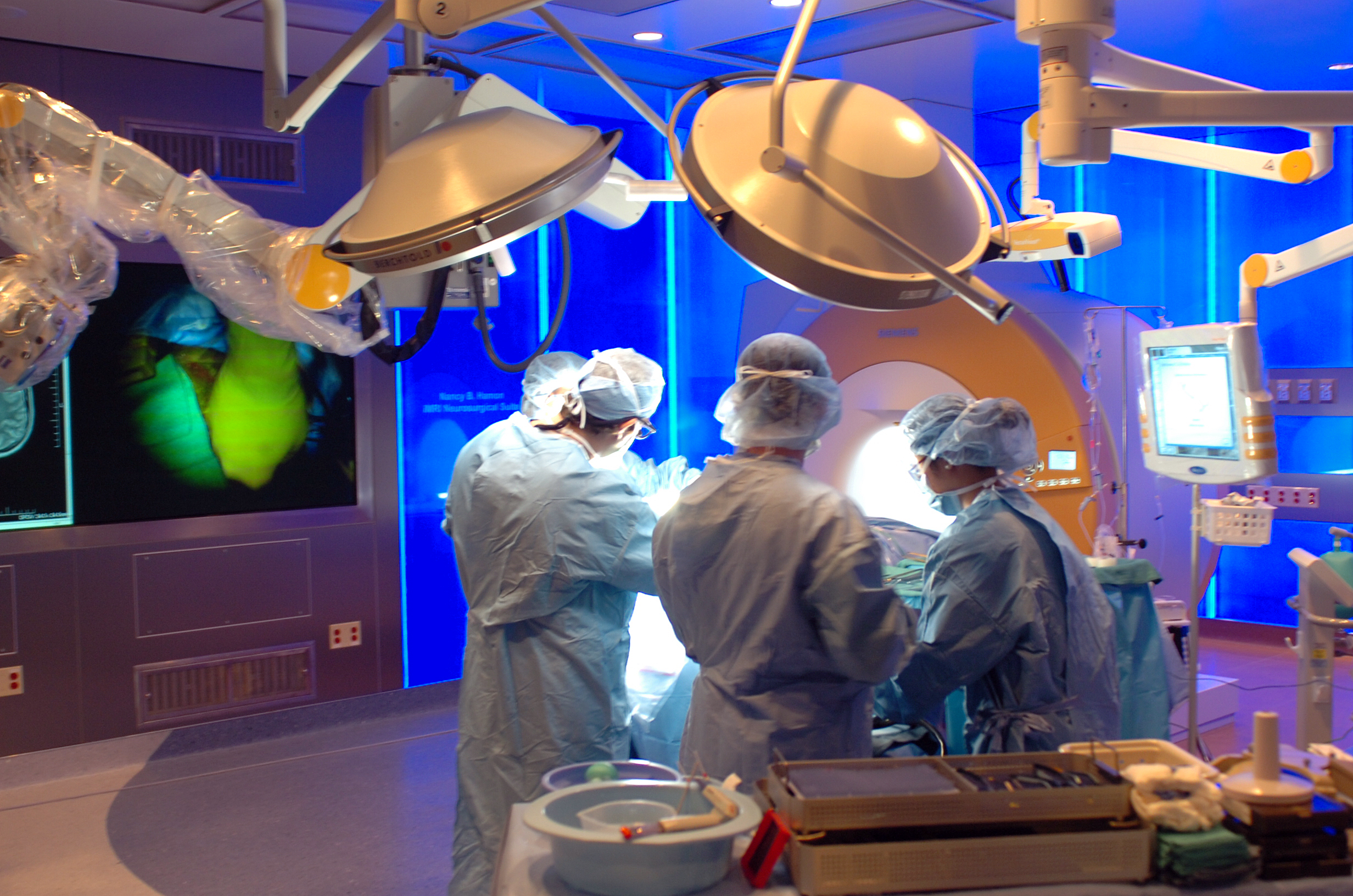 Data Production
[Speaker Notes: Data producers – labs, hospitals, “clipboards”.  Get ready to archive – what should be saved, semantics, technology]
We represent the natural world in computer systems as data
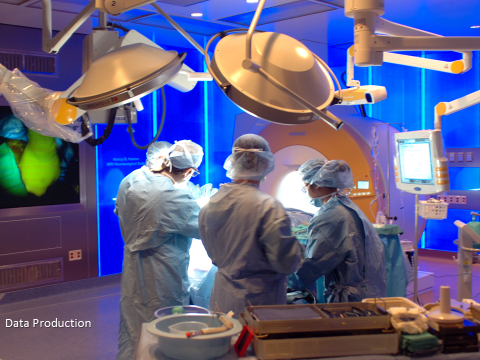 We collect data for a purpose

In research: to answer a question
In mining: to find patterns
In clinical settings: to treat and bill
Data Management
Data Representation
Data Capture
Data Flow
Data Preservation
Data Curation
Data Citation
Data Management Plans
Data management (and data management plans) have a presumption of reuse.  Perhaps we should call the plans data reuse plans.
Data Representation
Is the key to reuse
Use Standard vocabularies and ontologies

The development and choice of vocabularies and ontologies is difficult
Data Preservation is typically beyond the capability of the research team.  

Engage specialists (Data Coordinating Center, Informatics Team, Library, Research Computing, …)

The economics of preservation are troubling.
Data Curation
Improving the quality of the data – correcting errors, resolving discrepancies, matching to vocabularies
Making decisions about on-going preservation
Requires domain expertise/collaboration
Data Curation
does not end when the project ends

The economics of data curation are very troubling
Data Citation
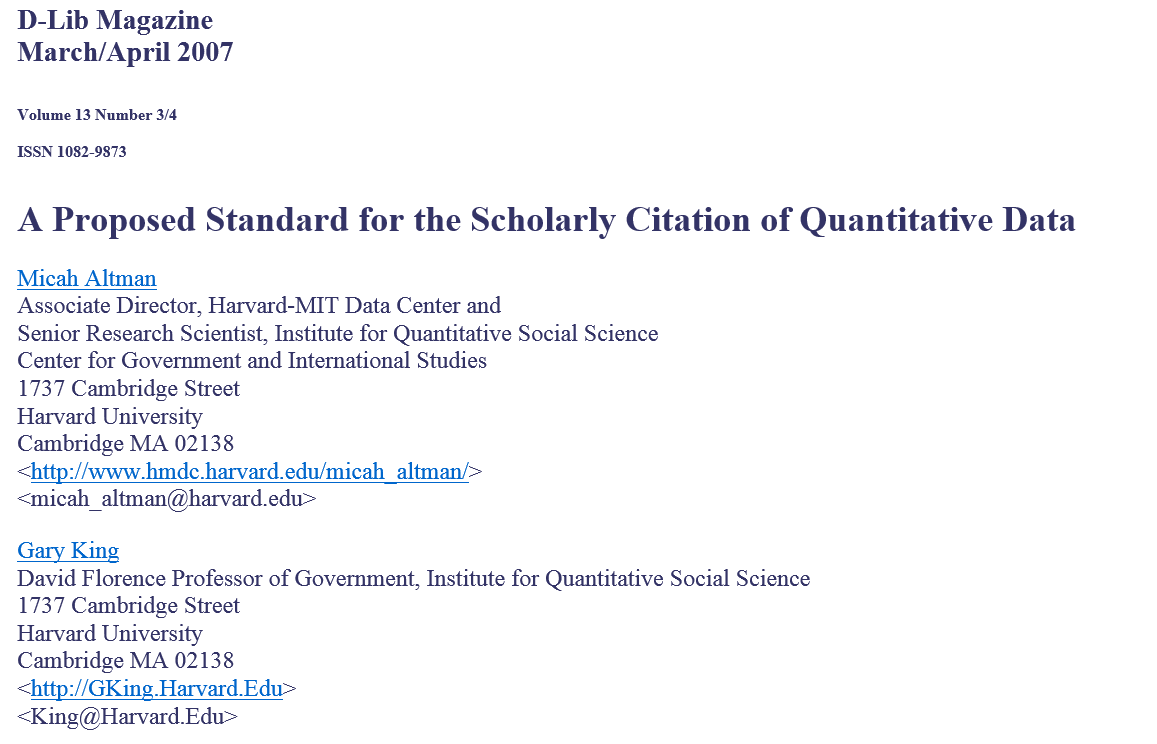 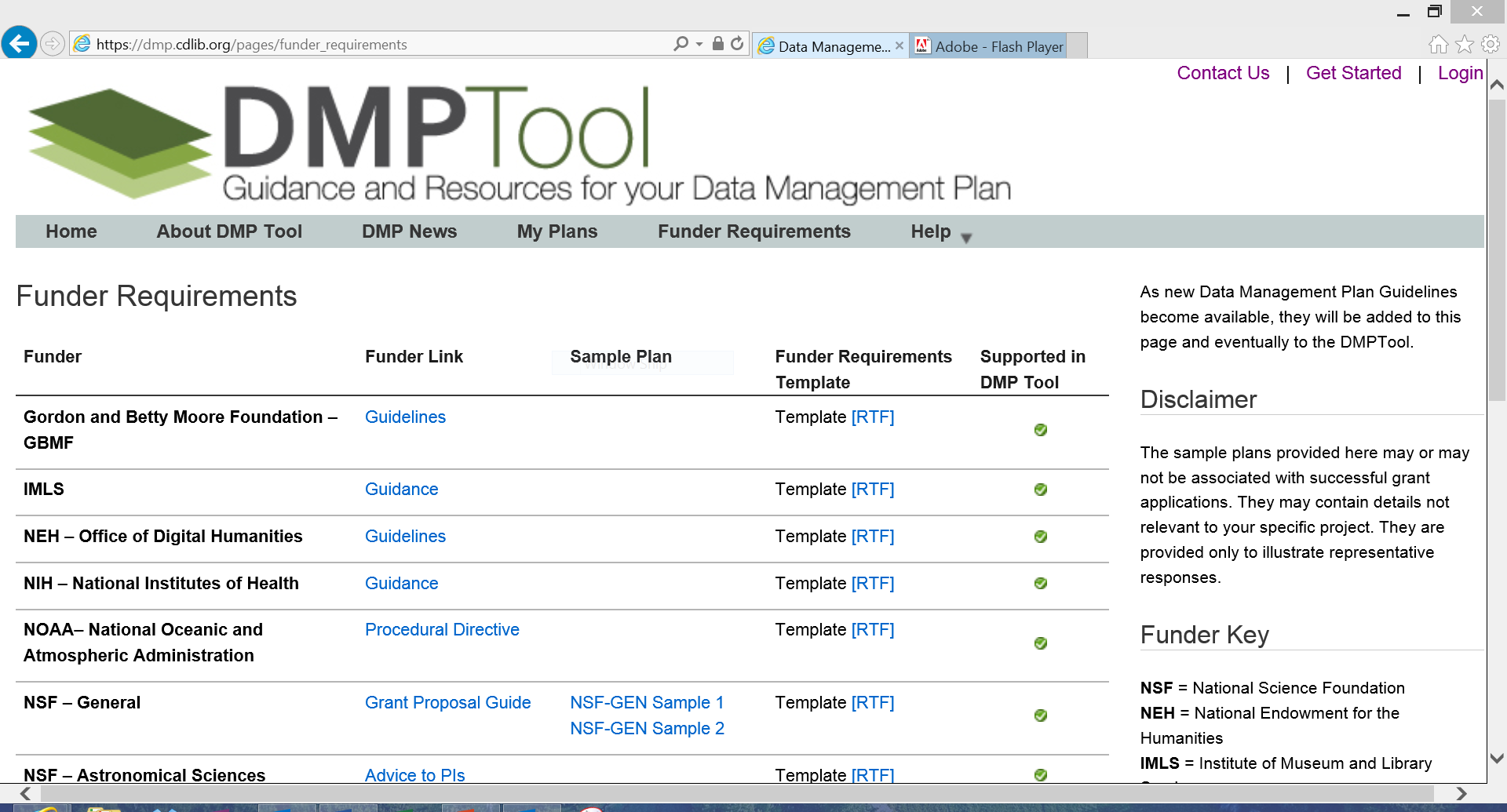 Some Projects
Integrated Data Repository
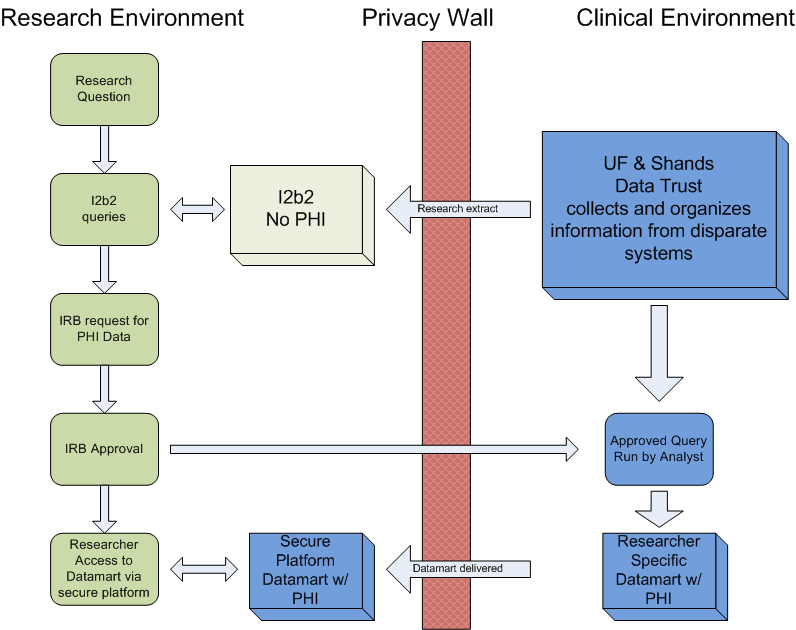 I2B2 for Cohort Discovery
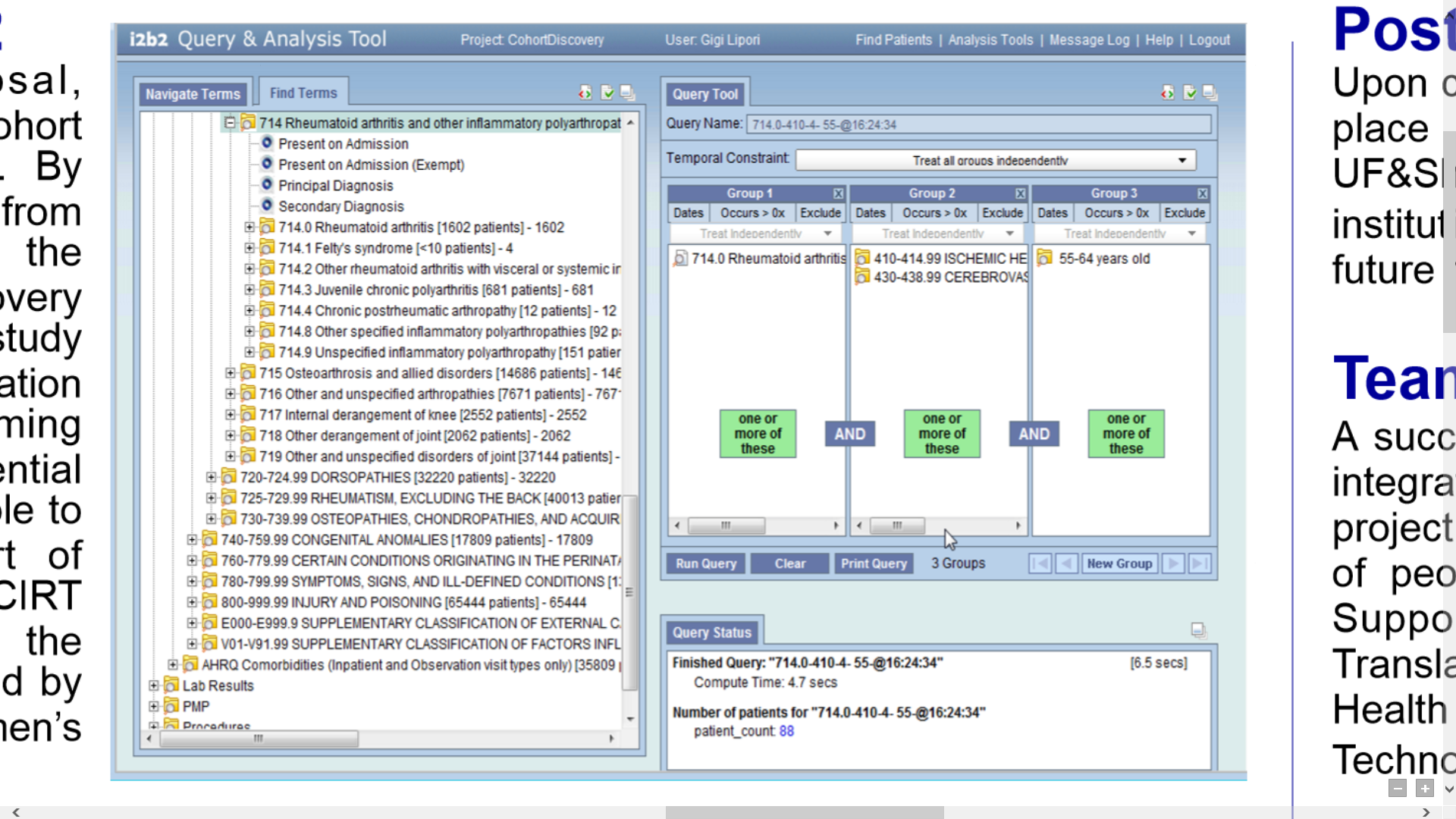 Consent2Share
Initiated on 9/11/12
Consent form given with admissions packet (pt. specific bar code)
Consent asks 2 questions
Can we store your excess tissue with PHI?
Can we re-contact you for a future study? 
Collected by admissions clerk, data entered into EPIC, consent form scanned with other documents
Patient’s physician can access patient response, answer questions
Informed Consent Hotline to answer initial questions
 CTSI patient research advocate for more detailed queries
Results to date (>8,000):
86% patients returned signed forms
85% checked “yes” for samples
79% checked “yes” for recontact
Data Flow for Consent2Share
Next:  Continue roll-out to additional clinics
CTSI Biorepository
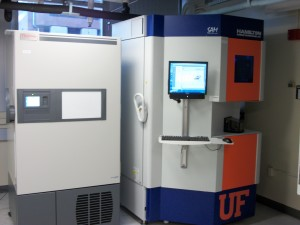 Biospecimen collection, processing and storage. Stored biospecimens can be used by any researcher with IRB-approved protocols.
Prospective biospecimen collection to fulfill investigator needs for IRB-approved protocols.
Storage for biospecimens collected by investigators. Stored biospecimens belong solely to the investigator.
Oversight of the release of biospecimens from the UF Department of Pathology for other IRB-approved research protocols.
Pathology services including those provided by the Molecular Pathology Core and confirmation of diagnosis by a board-certified pathologist upon request
One of two Hamilton Storage Technologies’ SAM -80°C automated sample management systems (Robotic freezers).  The biorepository also has eight Forma Thermo Scientific -80°C Freezers with back-up CO2 and sensaphone alarm systems including back-up storage space, centrifuge for basic bodily fluid processing, QiaCube for small volume RNA, DNA and protein purification, Agilent Bioanalyzer for RNA, DNA and protein quality control analysis, OnCore BioSpecimen Management
Biorepository Data Flow
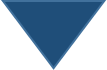 Continue to build integrated data repository
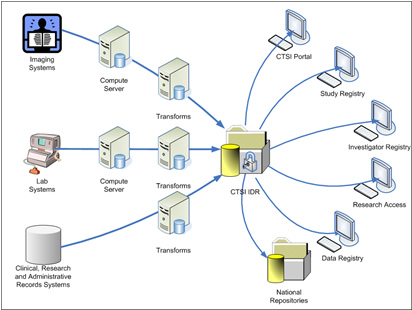 Three in One
VIVO: An International Resource for Scholarship
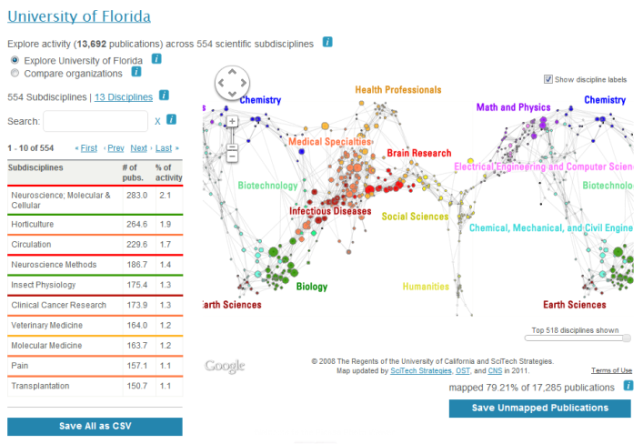 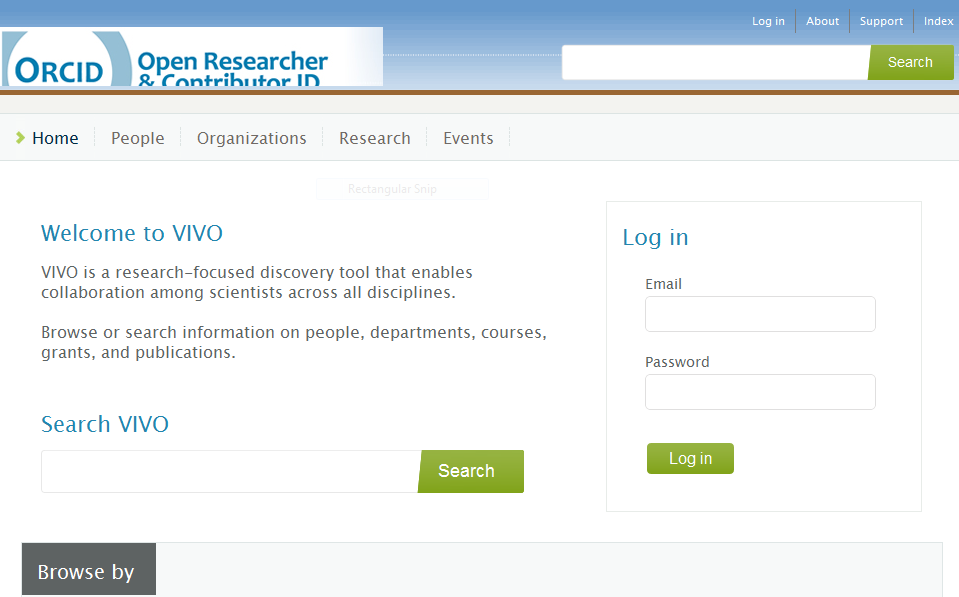 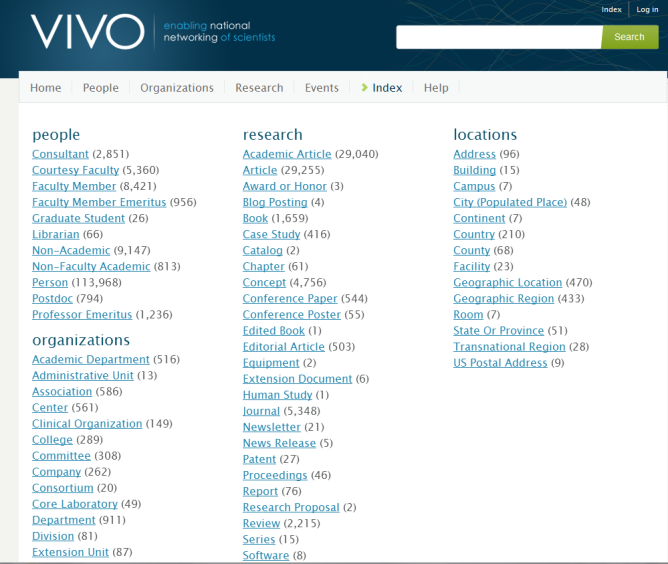 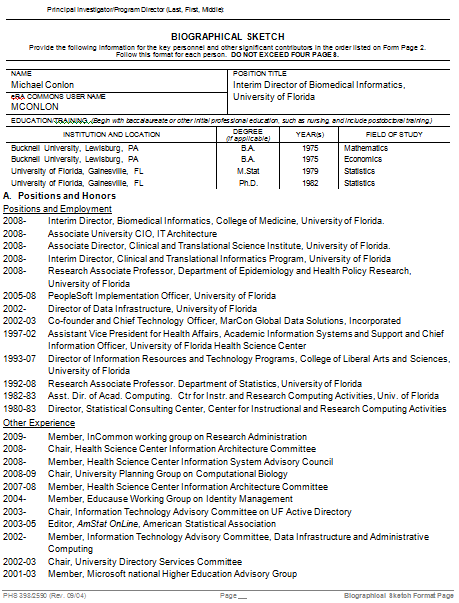 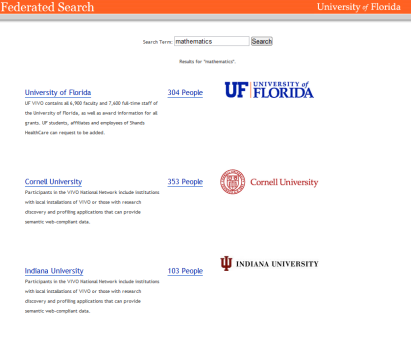 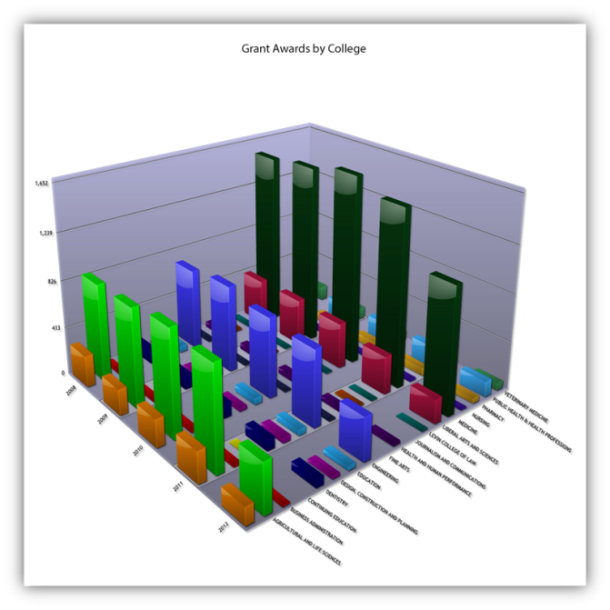 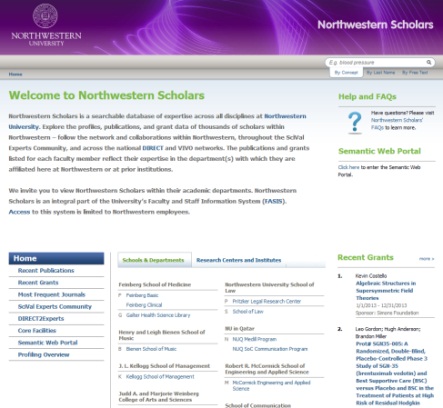 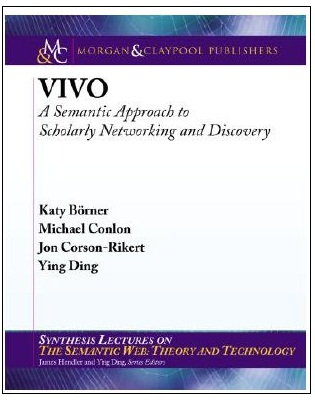 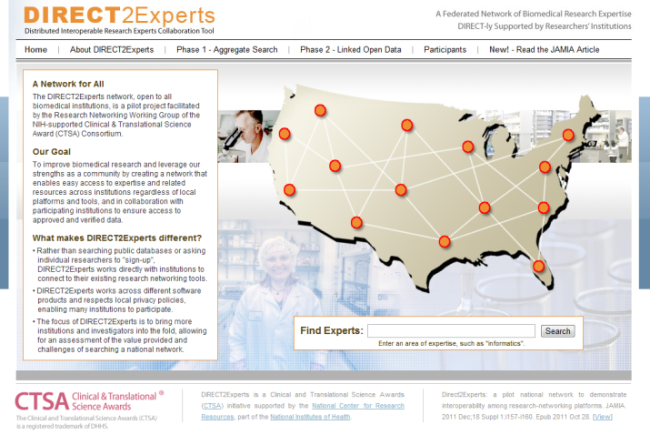 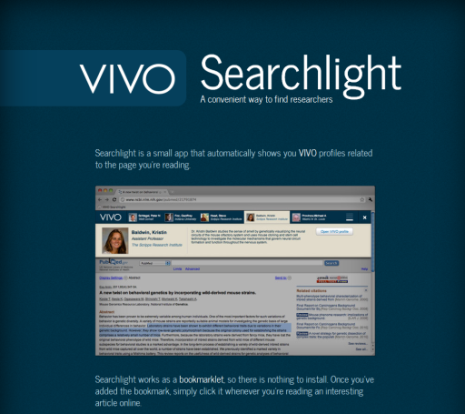 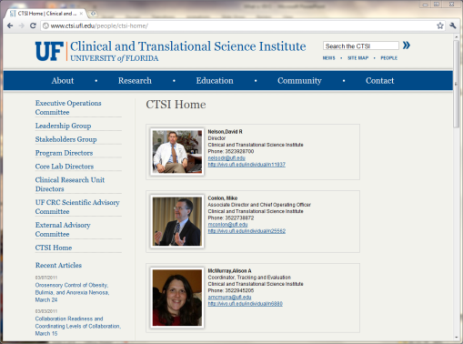 [Speaker Notes: Data is then reused  in a wide array of tools and setting.  Data in eThority.  To be used for APR.]
UF Co-Funded Network
Chris McCarty & Raffaele Vacca, UF Bureau of Business and Economic Research
2008
2012
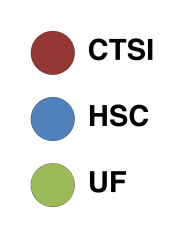 Data source:  UF Division of Sponsored Research (DSR) database
Each node represents one Contract PI, Project PI or Co-PI linked by a common PeopleSoft Contract number
Nodes are sized by Total Awarded in UF fiscal year (July-June)
Main Component:  what changes have occurred between 2008 and 2012?
More of Health Science Center comes under the CTSI umbrella
The CTSI has a broader reach in the whole network
Increasingly the CTSI incorporates all researchers in relevant areas (areas not relevant to CTSI research fields naturally remain out of its network)
Collaboration and Coordination
At UF – Libraries, CTSI, AHC IT, Office of Research, Enterprise Systems, Registrar, Business Services
Federal – OSTP, NIH, NLM, NSF, USDA, EPA, FDA, NASA, FDP, …
Partners -- Symplectic, Pivot, Elsevier, Thomson-Reuters, ORCID, CiteSeer, CrossRef, OCLC, DuraSpace, CNI, Total-Impact, …
Ontology– EuroCRIS, CASRAI, NCBO, Eagle-I, CTSAconnect, …
Professional Societies – APA, AAAS, AIRI, AAMC, ABRF, …
International – Australia, China, Netherlands, UK, Canada, Brazil, …
Semantic Web community – DERI, Tim Berners-Lee, MyExperiment, Concept Web Alliance, Open Phacts (EU), Linked Data, …
Social Network Analysis Community – Northwestern, Davis, UCF, …
Universities -- Melbourne, Duke, Penn, Colorado, Eindhoven, Pittsburgh, Leicester, Cambridge, Stony Brook, Weill, Indiana, Scripps, Washington U, Ponce, Northwestern, Iowa, Harvard, UCSF, Florida, Stanford, MIT, Brown, Johns Hopkins, OHSU, Minnesota, and the CTSA consortium
Application and service providers – over 100
Software downloads (over 30,000) and contact list (over 1,600)
Study Registry and StudyConnect
Study Registry:  All (9,400) human subject studies approved by 4 UF IRBs from 2008 to date.  
StudyConnect:  Web site with 400 active studies for potential research participants to find opportunities
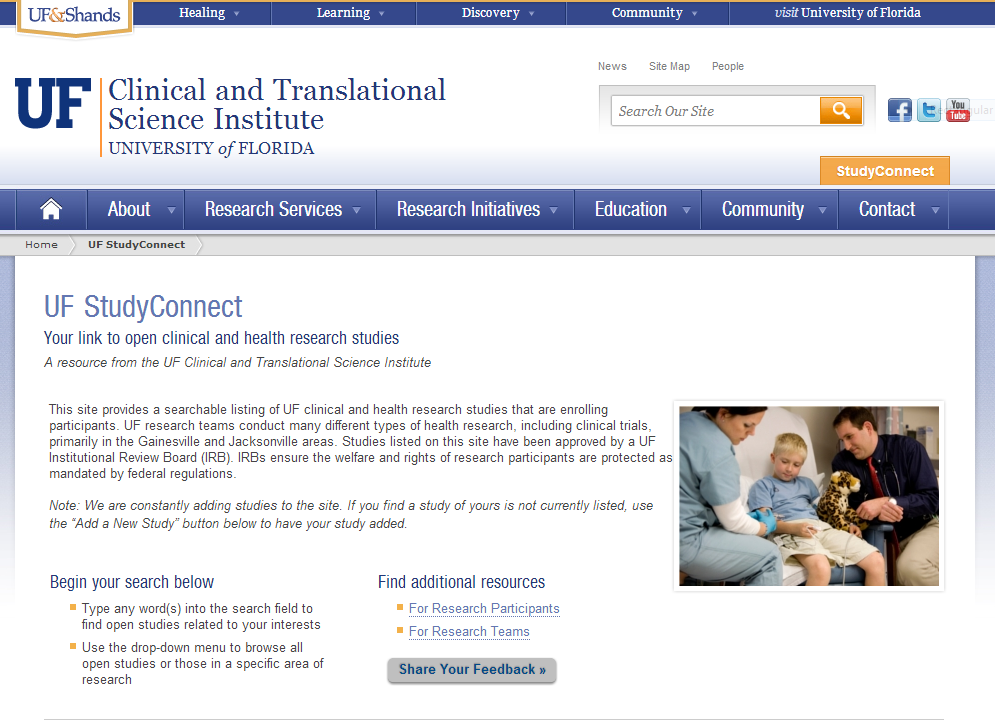 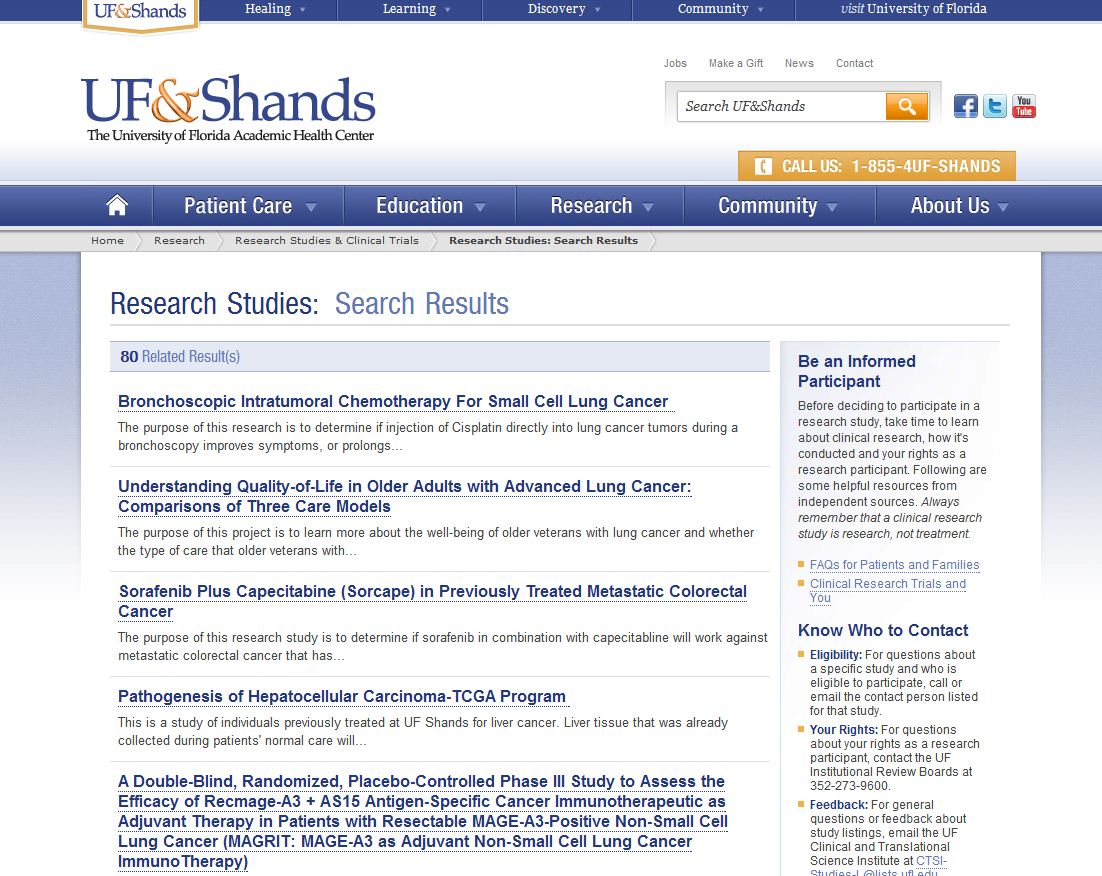 Two Purposes:
1) Research management: understand the collection of human subject studies
2) Clinical research: facilitate recruitment
The Translational Research Continuum at UF:An Expansion of T3 and T4 Research
What works under 
controlled conditions?
(Translation to Humans)
Basic Discovery
Clinical 
Efficacy
T1
What is the effect 
on population health?
(Translation to Population Health)
What works in 
real world settings?
(Translation to Patients)
T4
T2
2008
(n= 862)
2011
(n=912)
Clinical Practice
Clinical
Effectiveness
T3
How can we 
change practice?
(Translation to Practice)
CTSI Study Registry includes 9,401 human subject research protocols across four IRBs (medical and non-medical)
4,229 / 9,401 are considered medical and/or health related protocols
3,422 / 4,229 are categorized as translational research (T1 – T4)
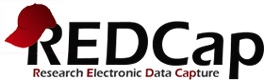 CTSI REDCap Services
No-charge, unlimited self-service access to REDCap and REDCap Survey
Training in REDCap data entry and study set-up
Support Services
Configuration Service

Participation in the national consortium
REDCap created for standard sign-on method (GatorLink, Incommon/Shibboleth)
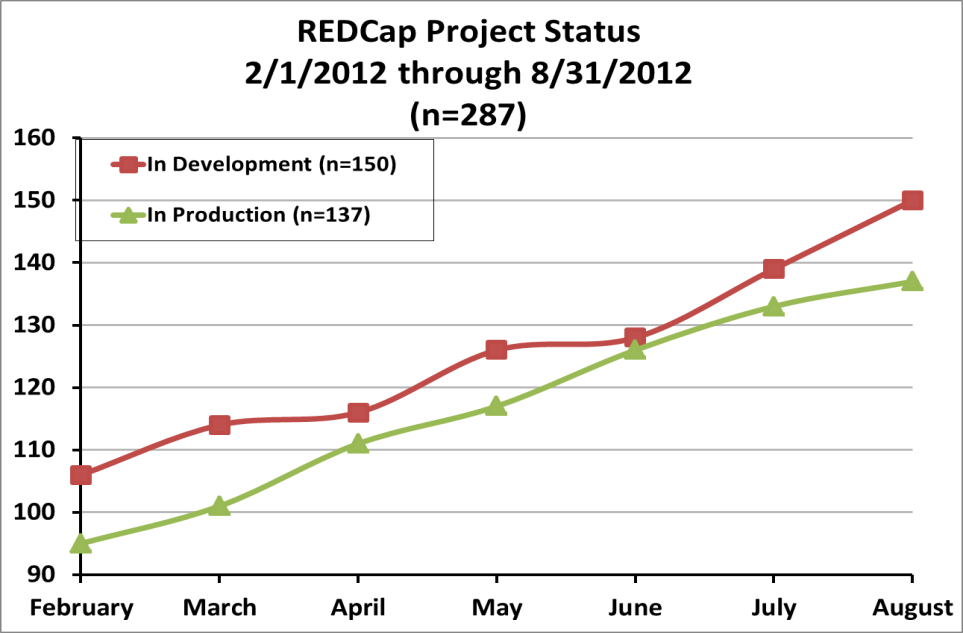 REDCap and data management
“Makes it easy to do the right thing”
Time and event calendar, case report forms represent research visits and primary capture naturally
Future work will introduce vocabularies and ontologies
Future work will interface REDCap to electronic medical records
Future work will interface REDCap to devices for data capture
Personalized Medicine Program-Launched June 25, 2012
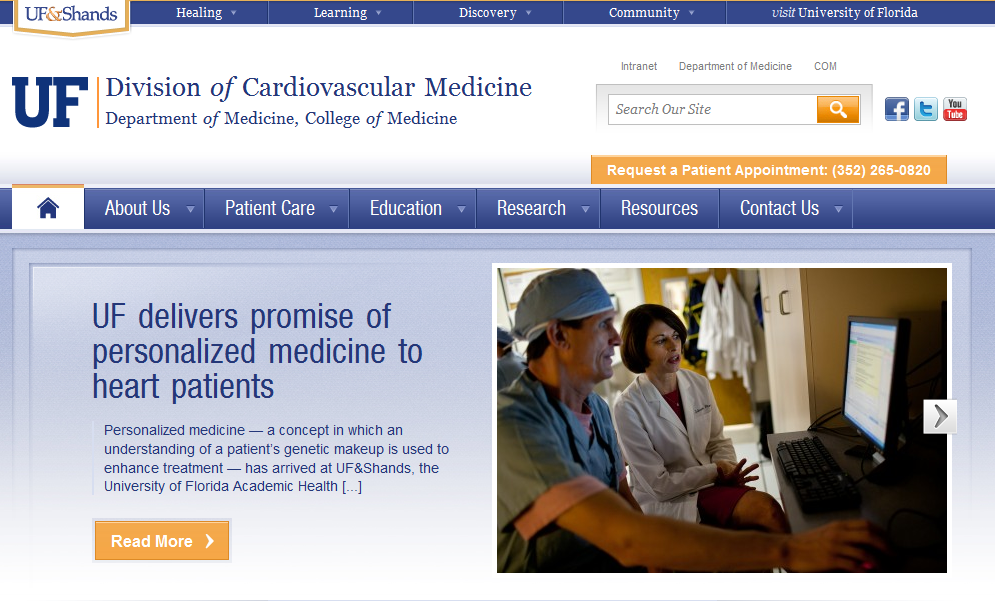 https://ufandshands.org/news/2012/uf-delivers-promise-personalized-medicine-heart-patients#!/-1/
Personalized Medicine Information Flow
Challenge: genetic polymorphism of CYP2C19 leads to reduced ability to activate clopidogrel (Plavix) and increased risk of cardiovascular complication
Hospital Best Practice Alerts Team
CTS IT
Hospital Orders
& Receipts
IDR Team
UF Pathology Lab IT
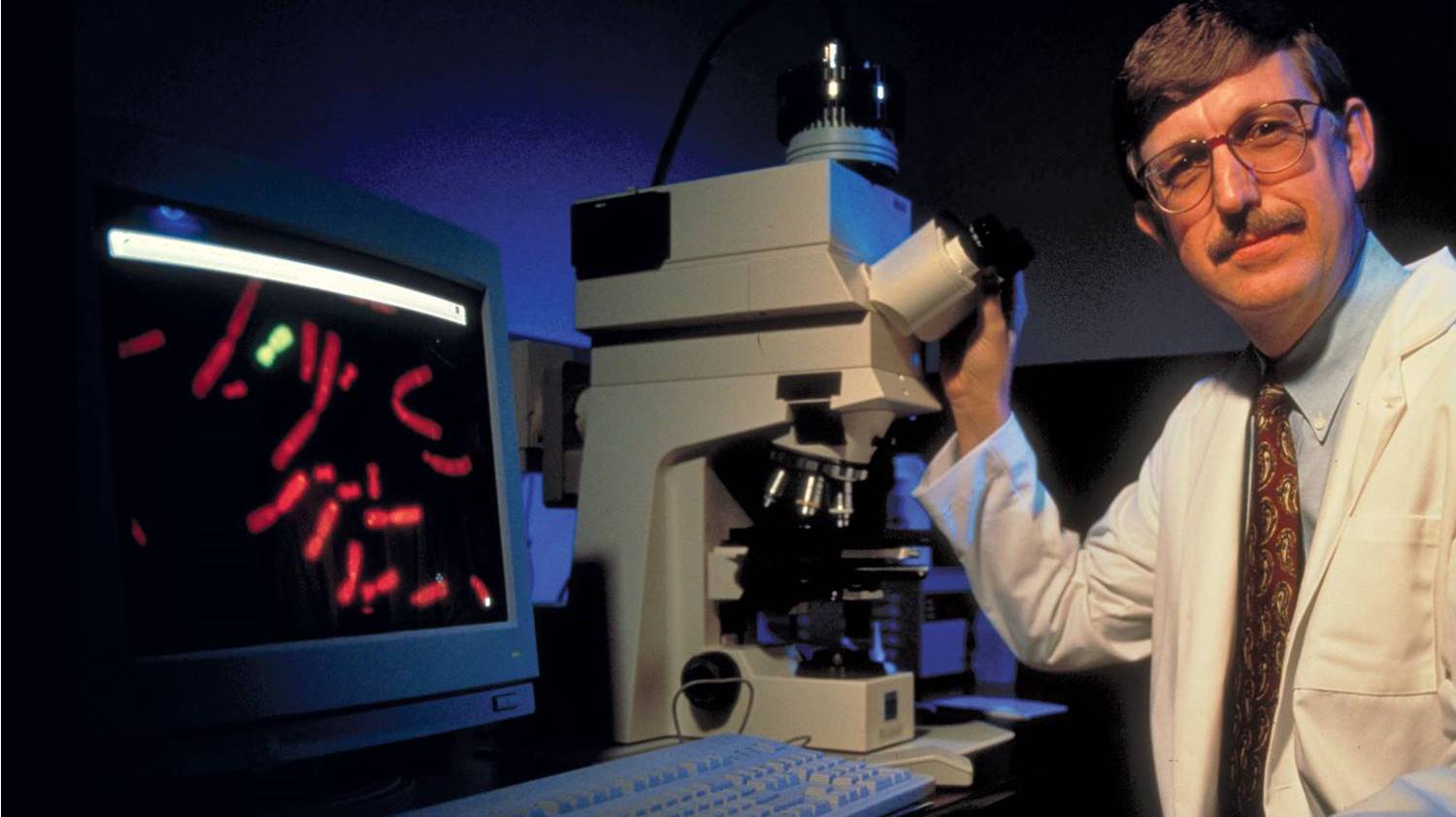 Molecular Medicine
[Speaker Notes: The rise of the molecular.  Personalized medicine.  Full base pair sequencing. Mars Curiosity lander.  Nanotechnoloy.  Metabolomics.]
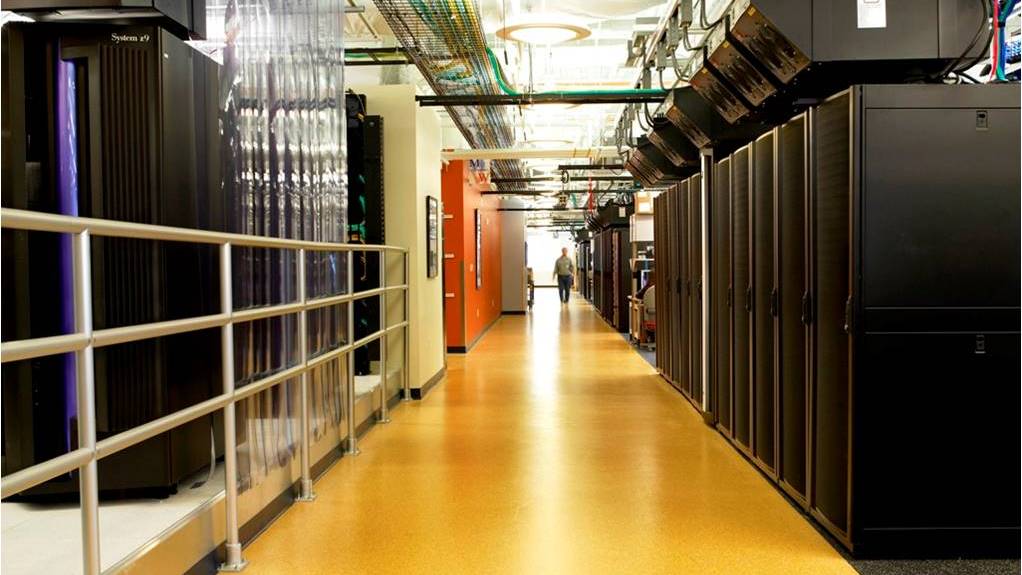 Data Got Big (IDR Slide)
Big Data Management
[Speaker Notes: Data got big.  Terabytes, Petabytes, Exabytes.]
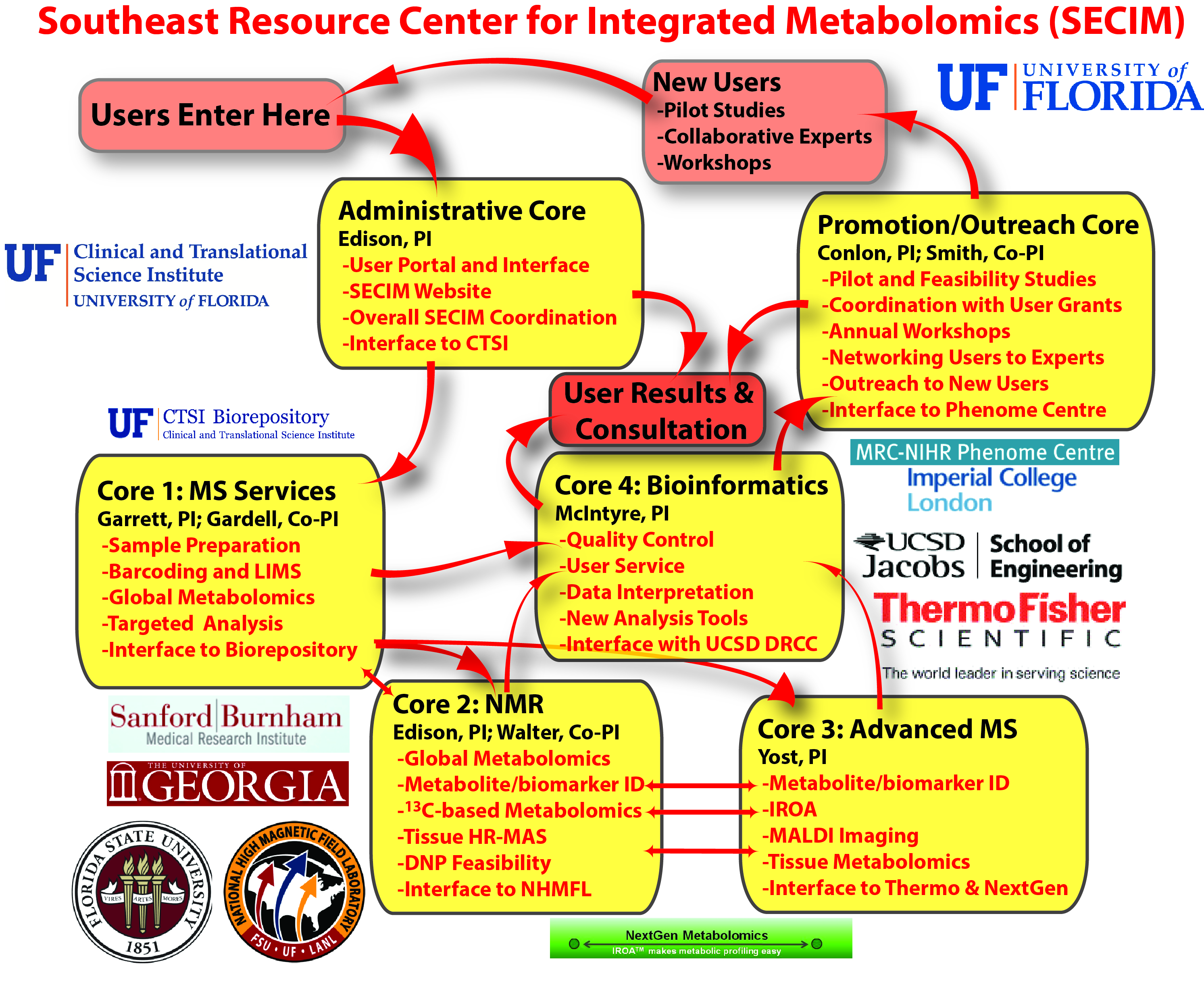 Clinical research challenge

Create a connected, accessible, efficient, effective, compliant environment for CR that speeds development, execution and reporting of CR studies

Weill Cornell reported that their clinical research faculty were required to use more than 40 systems to conduct a CR study
Clinical Research EnvironmentFocus CTSAs on conducting only high-quality translational research
Efficient institutional workflows for conduct of translational studies
Expectation of prompt analysis of results and dissemination of those results 
Address tracking of all clinical studies at participating institutions from inception through review, activation, conduct, closure, analysis, and dissemination of results
Identify and address inefficiencies, troubled studies and bottlenecks
Ensure registration of all applicable trials with ClinicalTrials.gov  
Facilitate participation by their research teams in multi-site studies, including willingness to adopt centralized IRB arrangements similar to those utilized in many NIH networks
Describe processes for clinical trial agreements and contracts and timelines for completion
Increase efficiency and decrease cost through institution-wide accountability and transparency
Clinical study oversight, timely recruitment, effective enrollment, and follow up, retention of participants, data quality and security, availability of highly trained study staff and ancillary services, and timely submission of adverse events
Broad culture of responsibility for safe and ethical conduct of human subjects research throughout the institutions participating in the CTSA
Appropriateness of specific study designs
Development of realistic recruitment goals
Steps to ensure timely feasibility assessment and closure of studies that don’t meet goals
Next Step:
Internal Planning Grant,
The Clinical Research Initiative
Data Sharing
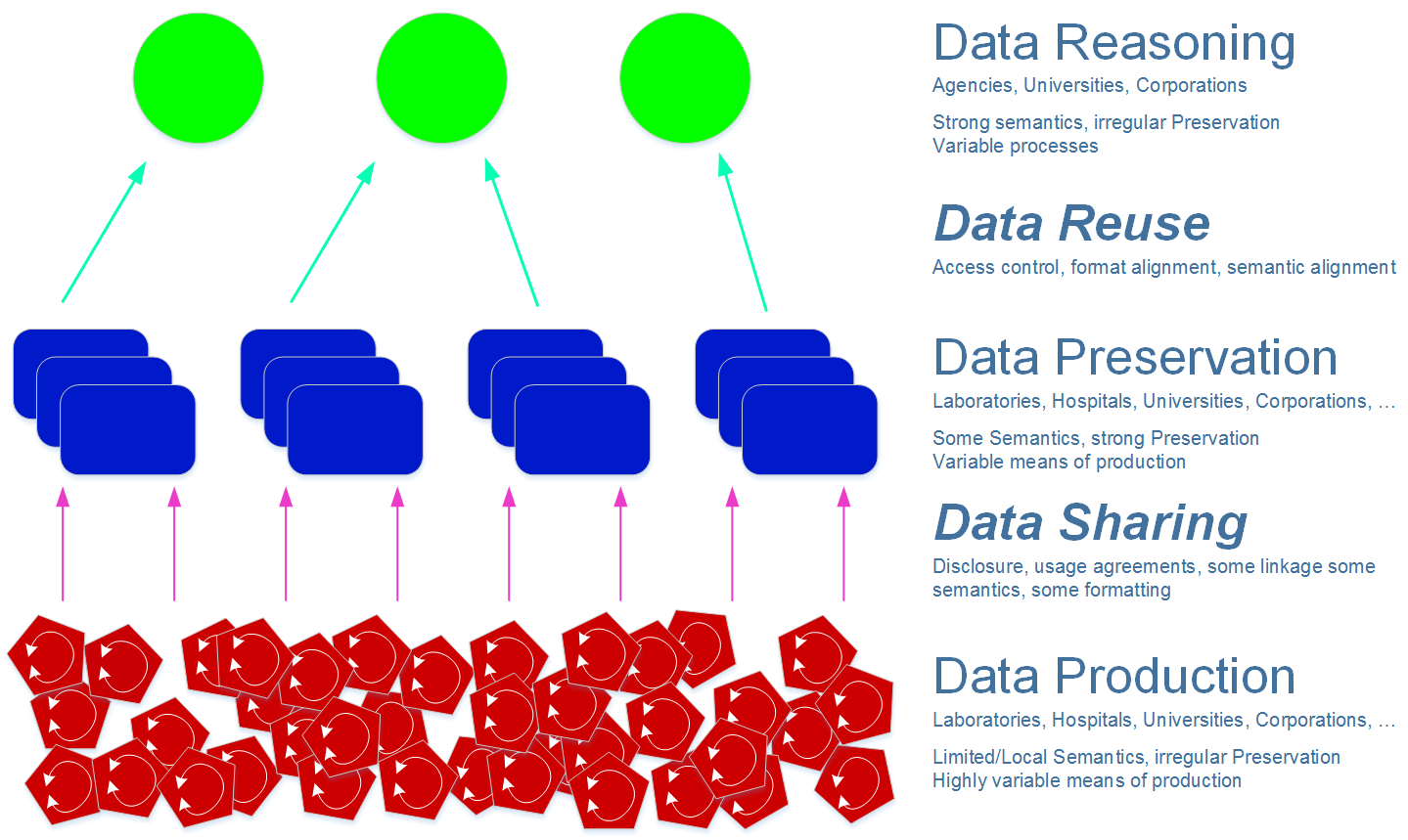 A Web of Data – The Semantic Web
Information is stored using the Resource Description Framework (RDF) as subject-predicate-object “triples”
Dept. of Genetics
College of Medicine
professor in
Jane Smith
Genetics Institute
has affiliation with
Journal article
author of
Book
Book chapter
Subject
Predicate
Object
[Speaker Notes: VIVO 1.2 includes a new ontology module representing research resources including biological specimens, human studies, instruments, organisms, protocols, reagents, and research opportunities. This module is aligned with the top-level ontology classes and properties! from the NIH-funded eagle-i Project (https://www.eagle-i.org/home/).]
Software reads RDF from VIVO and displays
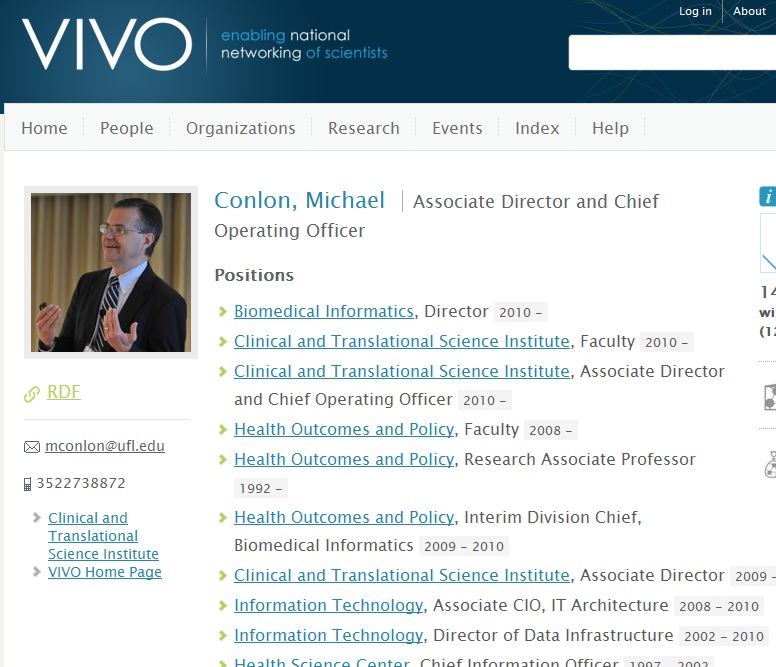 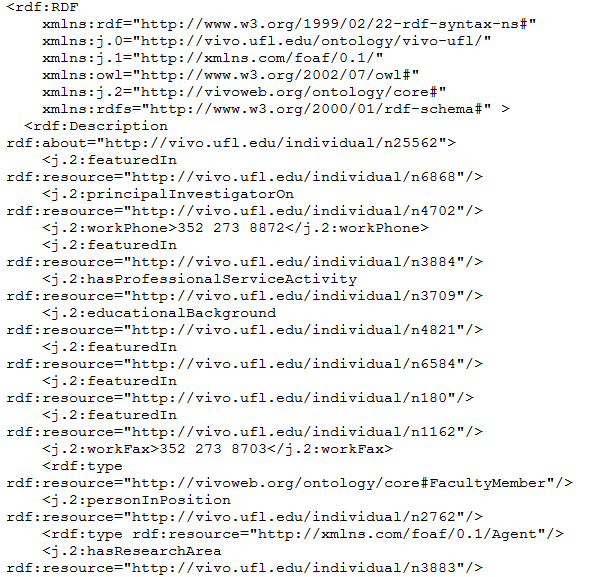 processOrg<-function(uri){
  x<-xmlParse(uri)
  u<-NULL
  name<-xmlValue(getNodeSet(x,"//rdfs:label")[[1]])
  subs<-getNodeSet(x,"//j.1:hasSubOrganization")
  if(length(subs)==0) list(name=name,subs=NULL)
  else {
    for(i in 1:length(subs)){
      sub.uri<-getURI(xmlAttrs(subs[[i]])["resource"])
      u<-c(u,processOrg(sub.uri))
    }
    list(name=name,subs=u)
  }
}
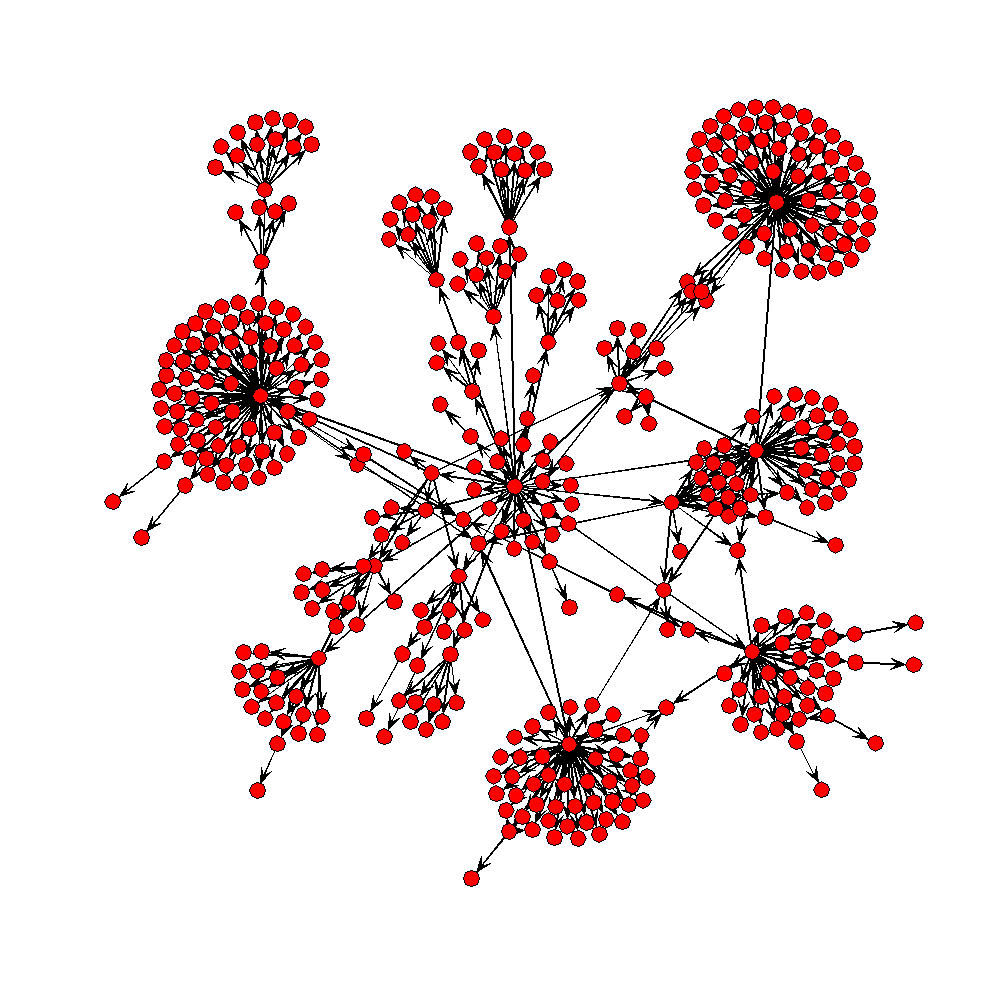 VIVO produces human and machine readable formats
[Speaker Notes: The open architecture of VIVO and linked data supports development of applications outside VIVO that consume VIVO data.  VIVO data is accessible via HTML (for humans) and RDF (for machines).  Simple software can process the RDF resulting in powerful cross-site applications.  The figure depicts the organization of the University of Florida.]
A Consumption Scenario
Find all faculty members whose genetic work 
is implicated in breast cancer
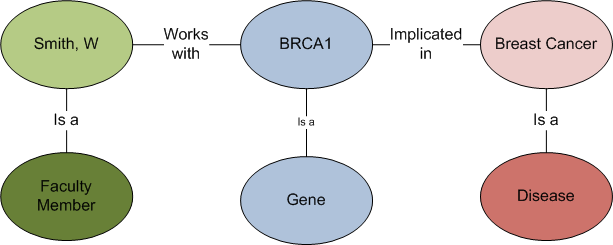 VIVO will store information about faculty and associate to genes.  
Diseaseome associates genes to diseases.  
Query resolves across VIVO and data sources it links to.
Data Reasoning
“Linked Life Data” integrates common public datasets that describe the relationships between gene, protein, interaction, pathway, target, drug, disease and patient and currently consist of more than 5 billion RDF statements.The dataset interconnects more than 20 complete data sources and helps to understand the “bigger picture” of a research problem by linking previously unrelated data from heterogeneous knowledge.

From the LarKC (Large Knowledge Collider) http://www.larkc.eu/overview/
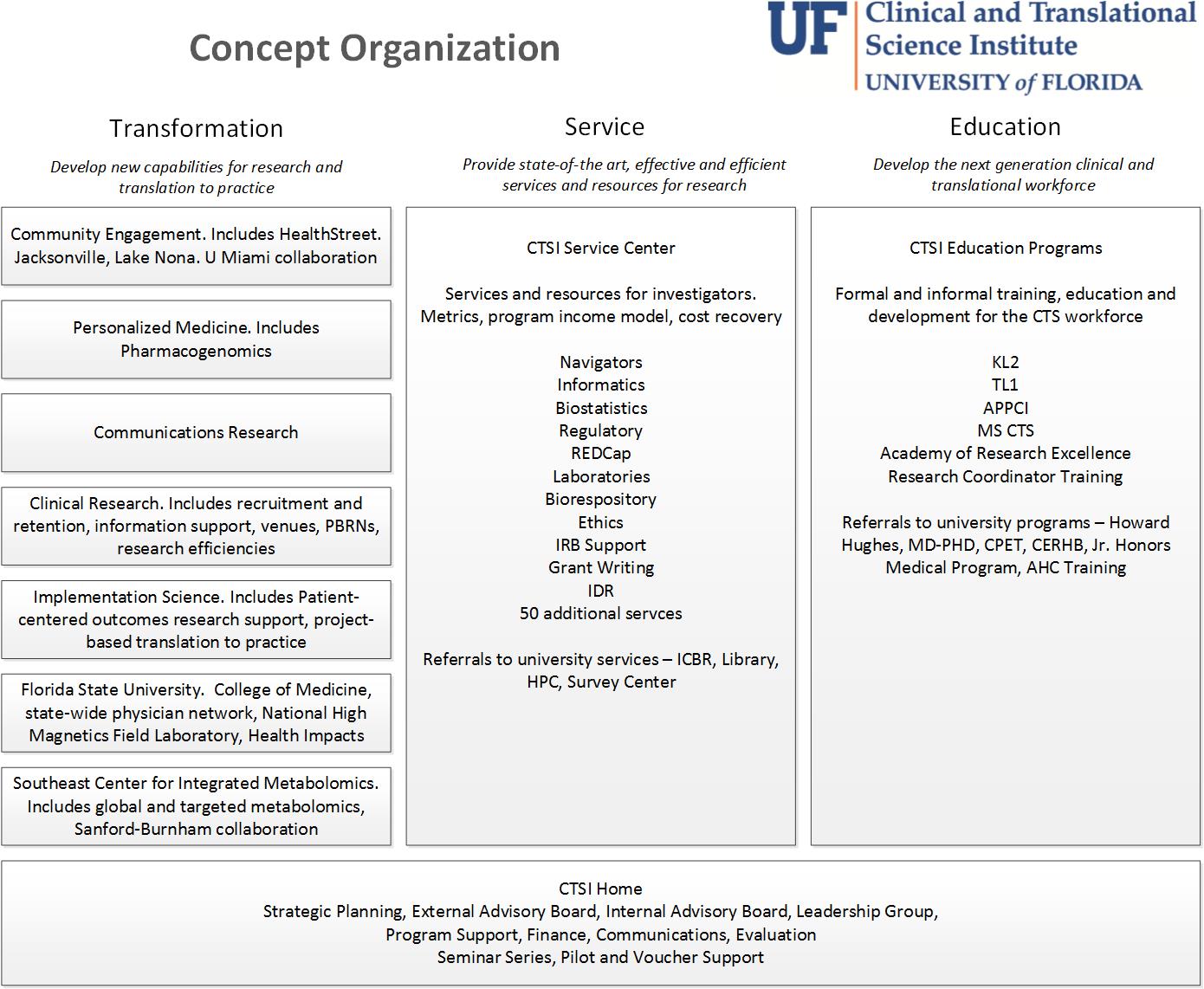 [Speaker Notes: Transformation, Services, Education.  Build Understanding, Build Teams]
Questions?

mconlon@ufl.edu